Муниципальное бюджетное образовательное учреждение
"Средняя общеобразовательная школа № 5 "
Еврейская Автономная Область, город Биробиджан.
Презентация к уроку английского языка в 6 классеТема: «Дух Хеллоуина»
Автор: Албитова 
Наталья Геннадьевна
учитель английского языка 
Первой квалификационной категории
МБОУ СОШ № 5
Биробиджан
2018 / 2019г
Welcome to our
English lesson!
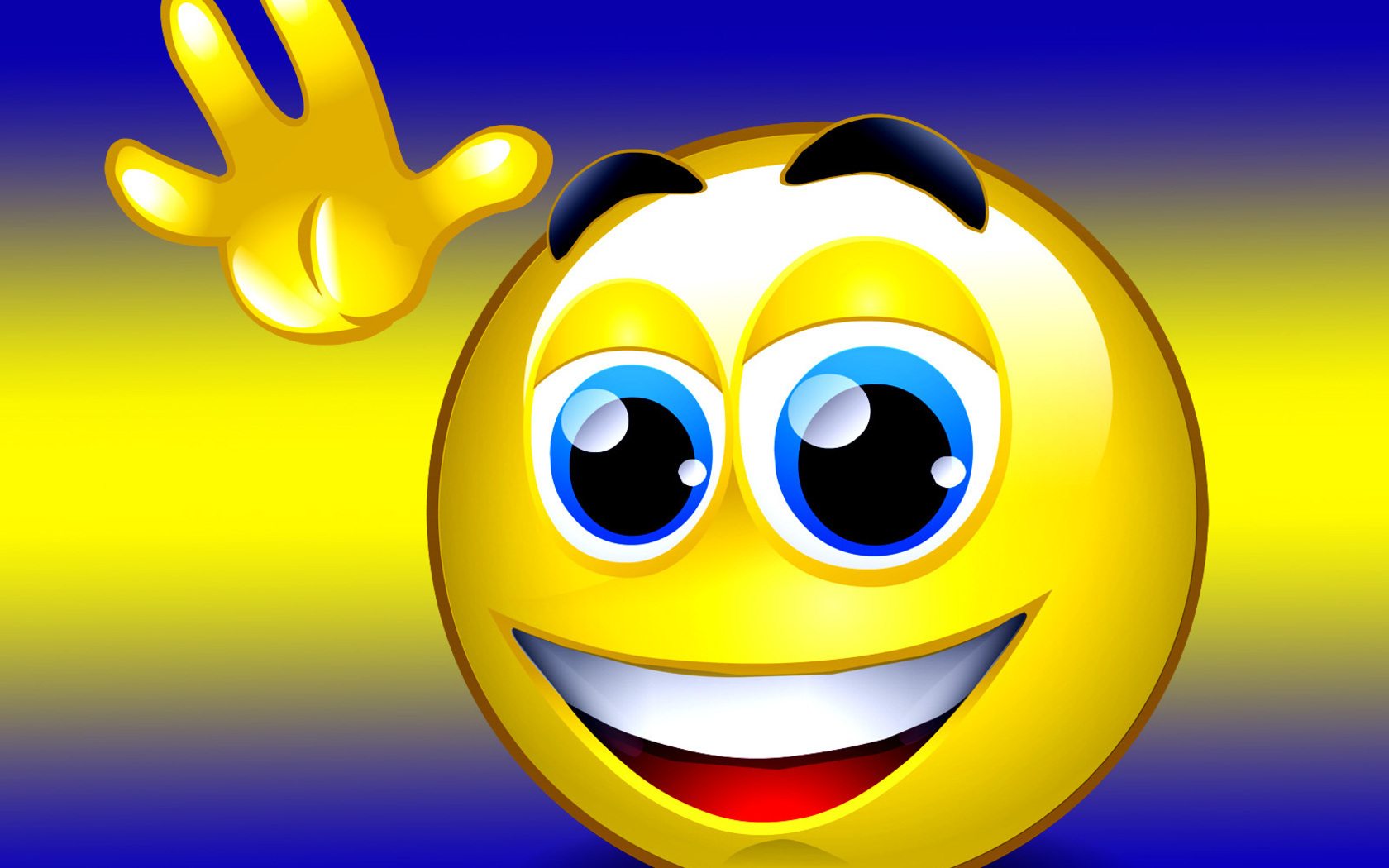 Do tongue twisters twist your tongue?
HELLOWEEN
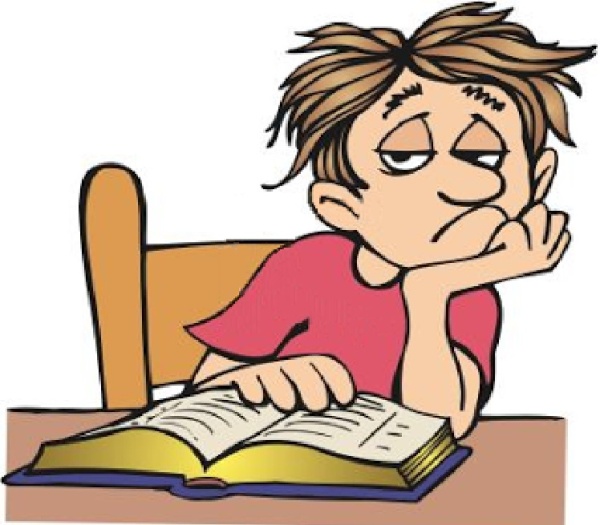 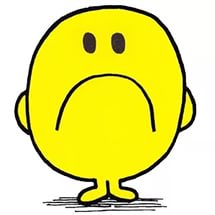 miserable
puzzled
bored
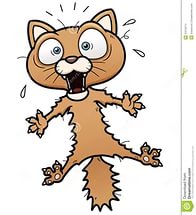 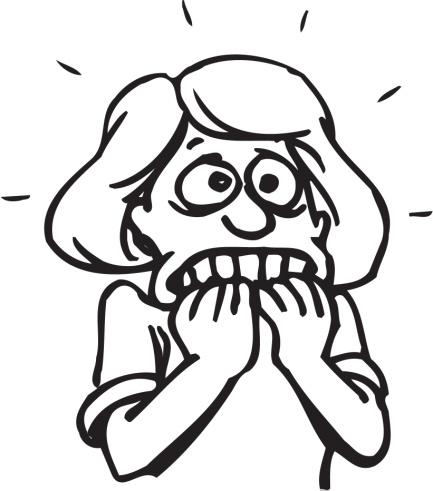 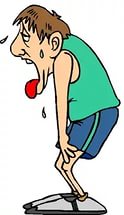 scared
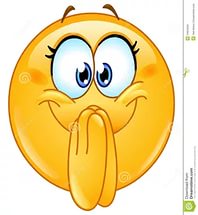 worried
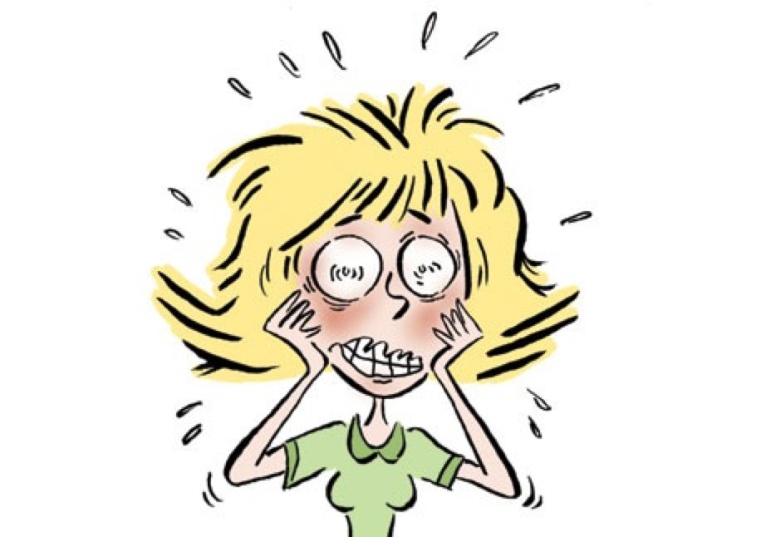 excited
tired
stressed
HELLOWEEN SPIRIT
True or false:
It was Guy Fox night.           
By the time we got to the last house in the street, it was very late and we were tired.
"Don't be afraid, it's just a cat," said a voice from behind us.
They met Mr Smith in the house.
False

True


False

False
Verb
irregular
regular
Homework:
Р 42 WB
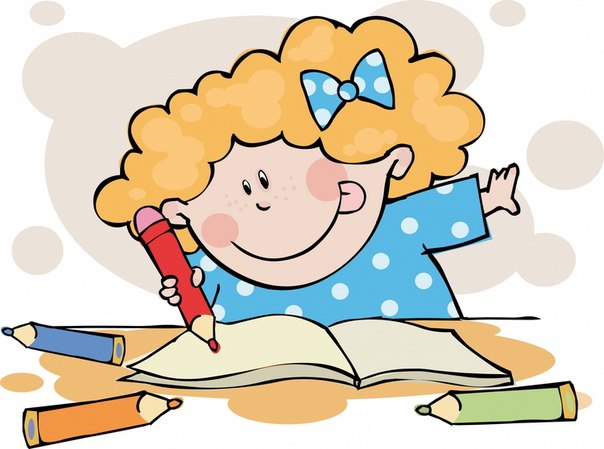 Thank you for your work!Good bye!
Источники
Изображение «Родители думают», Режим доступа: https://www.idealdomik.ru/yenciklopedija-poleznyh-sovetov/deti-i-roditeli/golovolomki-s-otvetami-dlja-mladshih-shkolnikov.html
 Изображение «Мальчик думает», Режим доступа: http://deafsensekids.blogspot.com/2015/02/instructional-strategies-summarized.html 
Изображение «Удивлённый кот», Режим доступа: https://image.shutterstock.com/image-vector/vector-illustration-scared-cartoon-cat-260nw-137860793.jpg 
4. Изображение «Девочка скалит зубы», Режим доступа: http://bosoxbasebawful.blogspot.com/2017/04/sox-win-opening-day-4317.html 
5. Изображение «Учитель в шоке», Режим доступа: http://alifedeliberatesoapco.blogspot.com/2012/12/murphys-law.html 
6. Изображение «Колобок зажал рот», Режим доступа: https://answers.ea.com/t5/Plants-vs-Zombies-2/Escape-Root-BattleZ-sun-production/m-p/7828396
Источники
7. Изображение «Отрицательные качества», Режим доступа: https://www.memotest.ru/test?testid=13352&cardid=106843#
Изображение «Эмоция грусти», Режим доступа: http://www.ladyfromrussia.com/sovety-turistu/kak-kompensirovat-isporchenny-otpusk.shtml 
9. Изображение «Гнев», Режим доступа: http://obodrenie.info/series-how-to-beat-the-rage-and-to-cope-with-anger/how-to-beat-the-rage-or-to-cope-with-anger-and-annoyance-part-3-gods-way-of-managing-anger/ 
10. Изображение «Отличное настроение», Режим доступа: https://xoroshiy.ru/174695-aleksandr-voronin-ob-innovacionnoy-tehnologii-white038smile-i-sotrudnichestve.html 
11. Изображение «Дух Халлоуина», Режим доступа: https://infourok.ru/prezentaciya-prilozhenie-k-uroku-duh-hellouina-klass-990713.html 
12. Инфоурок [Электронный ресурс]. Албитова Н. Г. Презентация (приложение) к уроку "Дух Хэллоуина" (6 класс). - 29.03.2016, Режим доступа: https://infourok.ru/prezentaciya-prilozhenie-k-uroku-duh-hellouina-klass-990713.html